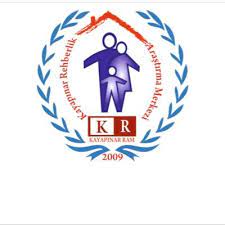 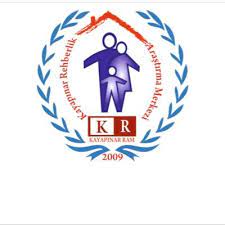 EVDE EĞİTİM HİZMETİ
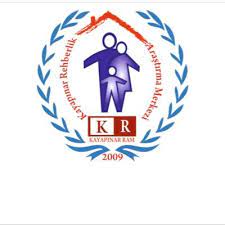 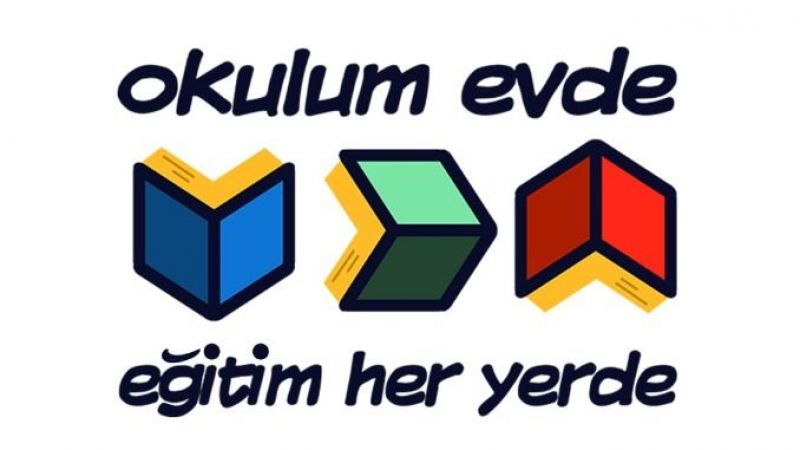 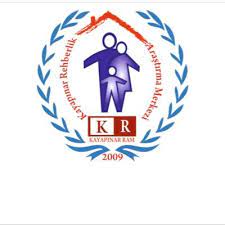 EVDE EĞİTİM HİZMETİ NEDİR?
Zorunlu öğrenim çağındaki özel eğitim ihtiyacı olan öğrencilerden sağlık problemi nedeniyle örgün eğitime devam edemeyen çocuklara evde sunulan eğitim hizmetidir.
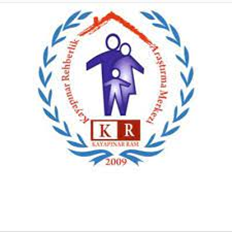 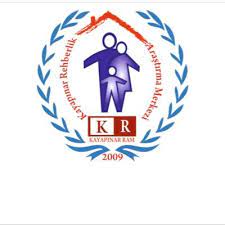 EVDE EĞİTİM HİZMETİNDEN KİMLER YARARLANABİLİR?
En az üç ay süreyle örgün eğitim kurumundan doğrudan yararlanamayacak durumda olduğunu sağlık raporu ile belgelendiren ya da örgün eğitimden yararlanması durumunda sağlığı açısından risk oluşturacağı en az birisi ilgili daldan olmak üzere üç uzman takip tarafından düzenlenmiş Durum Bildirir Sağlık Raporu'nda belirtilen öğrencilere velinin yazılı talebi ve Özel Eğitim Değerlendirme Kurulu Raporu ile il veya ilçe özel eğitim hizmetleri kurulunun planlaması doğrultusunda ders yılı içinde evde eğitim hizmeti verilebilir.
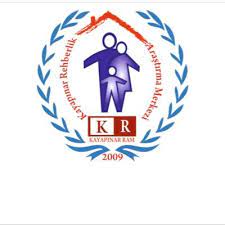 EVDE EĞİTİM HİZMETİNDEN KİMLER YARARLANAMAZ?
Mesleki ve teknik eğitim programlarının uygulandığı okullarda kayıtlı olan öğrencilerden sadece 9. sınıf öğrencileri için evde eğitim hizmeti sunulur. 10., 11., ve 12. sınıflarda eğitimine devam eden öğrencilere evde eğitim hizmeti sunulamaz.
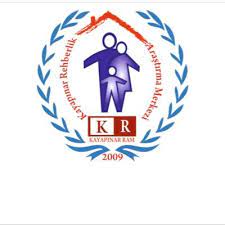 EVDE EĞİTİM HİZMETİNDEN YARARLANMAK İÇİN HANGİ KURUMLARA BAŞVURU YAPILIR?
Durum bildirir sağlık raporu alındıktan sonra bireyin kayıtlı olduğu okulun bulunduğu bölgeye hizmet veren rehberlik ve araştırma merkezine (RAM) gerekli belgelerle başvuru yapılır.
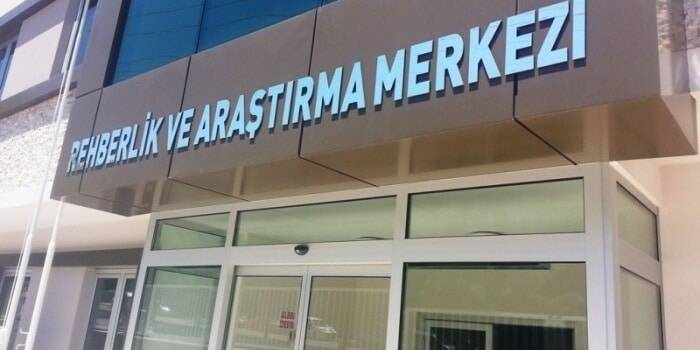 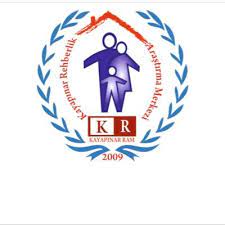 EVDE EĞİTİM HİZMETİNDEN YARARLANMAK İÇİN HANGİ BELGELERLE BAŞVURU YAPILIR?
Bireyin en az üç ay süreyle örgün eğitim kurumundan doğrudan yararlanmasının mümkün olmadığı ya da yararlanması halinde olumsuz sonuçlar doğuracağını belirten sağlık raporu
Veli başvuru dilekçesi                                   
Öğrenci belgesi
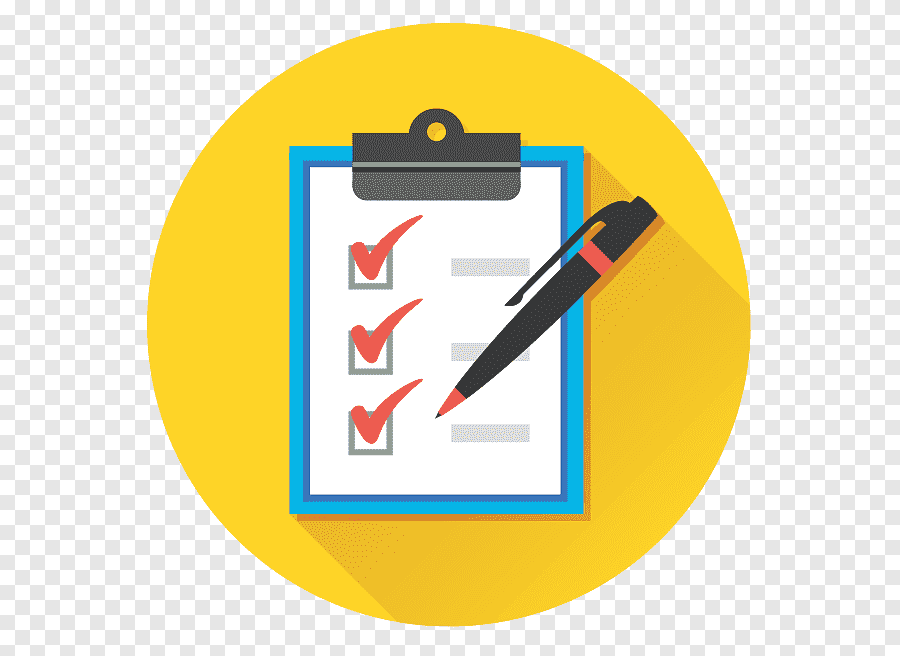 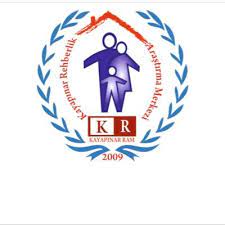 ÖĞRENCİNİN EVDE EĞİTİM HİZMETİNDEN YARARLANMASINA NASIL KARAR VERİLİR?
RAM'ın bünyesinde oluşturulan özel eğitim değerlendirme kurulunca yapılan eğitsel değerlendirme ve tanılama sonucuna göre il/ilçe özel eğitim hizmetleri kurulunca alınan karar doğrultusunda öğrencilere evde eğitim hizmeti sunulmaktadır.
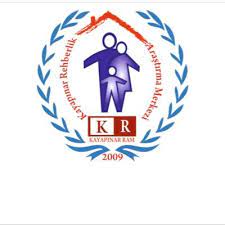 ÖZEL EĞİTİM HİZMETLERİ KURULUNUN DEĞERLENDİRME SÜRECİNDE ESAS ALINAN BELGELER NELERDİR?
İl/ilçe özel eğitim kurulu; RAM tarafından düzenlenen,
Özel Eğitim değerlendirme Kurulu Raporu
Ev Ortamı Durum Tespit ve Değerlendirme Formu
Veli Sözleşmesi
Sağlık Raporu esas alınarak öğrencinin evde eğitim hizmetinden yararlanmasına karar verilmektedir.
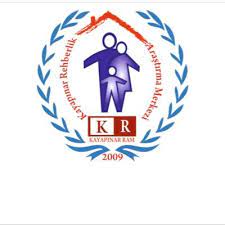 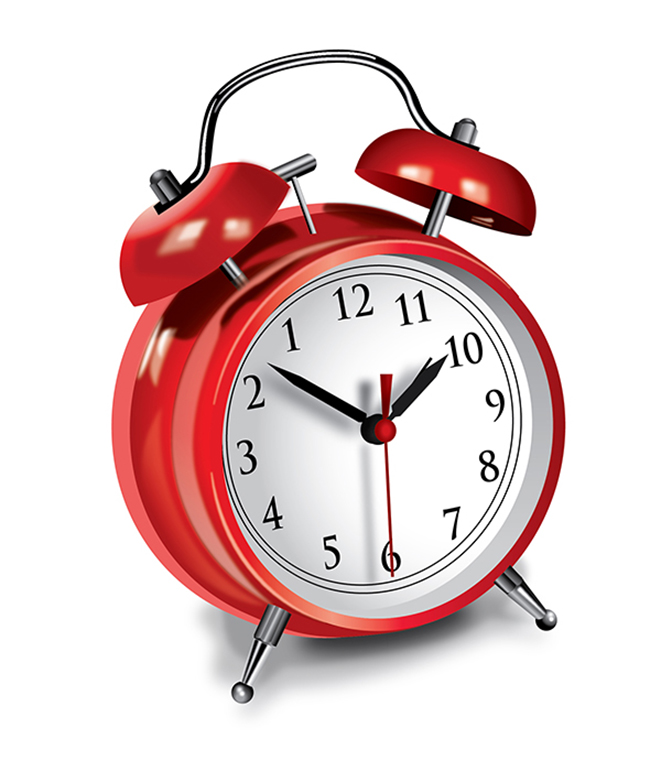 EVDE EĞİTİMDE DERS SAATLERİ NASILDIR?
İlköğretim kademesinde veya özel eğitim programı uygulanan ortaöğretim kademesinde haftalık 10, diğer ortaöğretim kademesinde bir okula kayıtlı olanlar için ise haftada 16 ders saatinden az olmayacak şekilde planlanır.
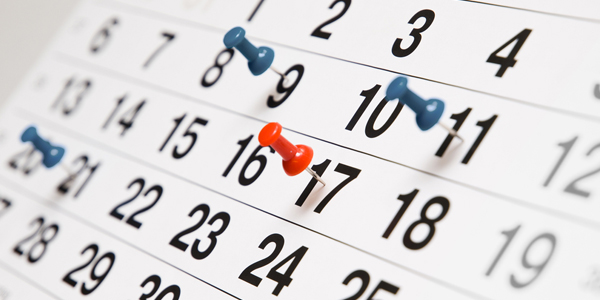 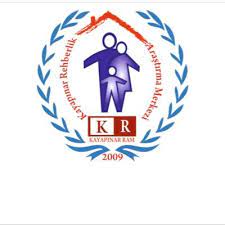 EVDE EĞİTİMDE ÖĞRENCİNİN TAKİP ETTİĞİ PROGRAM NEDİR?
Evde eğitim hizmetinden yararlanan öğrencilere, kayıtlı bulunduğu okul/kurumda uygulanan eğitim programlarının uygulanması esastır. Ancak BEP geliştirme birimince, bu programlara dayalı olarak öğrencilerin eğitim performanslarına göre ihtiyaç duydukları alanda BEP (Bireyselleştirilmiş Eğitim Planı) hazırlanır.
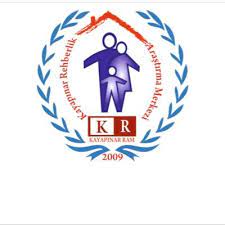 EVDE EĞİTİM DE DERS SEÇİMİ NASILDIR?
İlköğretim programını takip eden öğrenciler için; merkezi sistem sınavlarında sorumlu olacakları dersler
Ortaöğretim programını takip eden öğrenciler için okutulacak dersler belirlenirken öğrencinin seçtiği ders yoğunluğu dikkate alınarak planlama yapılır.
Özel eğitim programını takip eden öğrenciler için öğrencilerin eğitim ihtiyaçları ve özelliklerine göre
 Ortaöğretim kademesinde özel eğitim programından sorumlu olan öğrenciler için eğitim programında yer alan meslek dersleri dışındaki dersler için planlama yapılır.
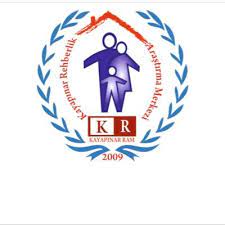 EVDE EĞİTİM HİZMETİ SUNMAK ÜZERE KİMLER GÖREVLENDİRİLİR?
Evde eğitim hizmetinden yararlanacak öğrencilerin özelliği ve öncelikli eğitim ihtiyacına göre özel eğitim öğretmenleri ile bireyin kayıtlı bulunduğu okul ve diğer okullardaki okul öncesi, sınıf ve diğer alan öğretmenleri eğitim hizmetlerini yürütmek üzere görevlendirilir..
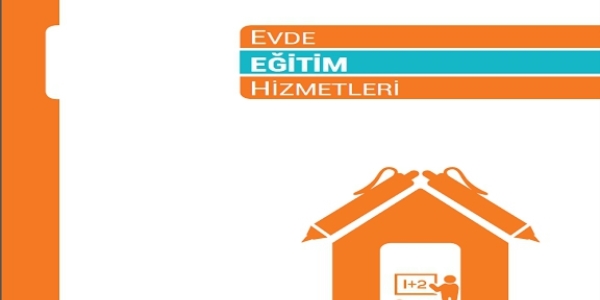 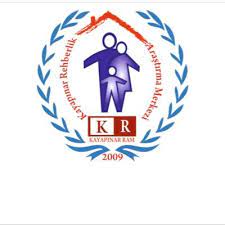 Öğretmen görevlendirmesinde öncelikle öğrencinin kayıtlı olduğu okulda veya o yerleşim yerindeki eğitim kurumlarında görev yapan kadrolu öğretmenlerden istekli olanlar arasından, ihtiyacın bu yolla karşılanmaması durumunda ise o yerleşim yerindeki eğitim kurumlarında veya RAM'larda görev yapan kadrolu öğretmenler arasından resen görevlendirme yapılır
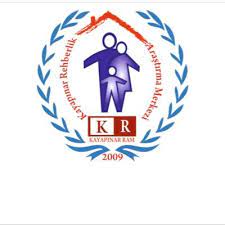 EVDE EĞİTİM HİZMETİ HANGİ GÜNLER VERİLİR?
Evde eğitim hizmeti hafta içi verileceği gibi hafta sonları da verilir.
Özel eğitim ihtiyacı olan öğrenciler ile ilgili yapılacak olan yüz yüze eğitim faaliyetlerinde alınması gereken tedbirler kapsamında evde eğitim gören öğrenciler için velilerin tercihleri esas alınarak eğitim faaliyetleri yüz yüze yapılacağı gibi mazeret beyan etmeleri halinde uzaktan/canlı eğitim yoluyla da yapılabilir.
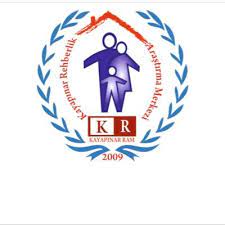 EVDE EĞİTİM ÖĞRENCİSİNİN OKULA DEVAM ETMESİ GEREKİR Mİ?
Okula devam zorunluluğu aranmaz ve devam zorunluluğu aranmamasına yönelik e-Okul sisteminde işlem yapılır.
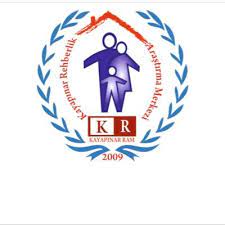 EVDE EĞİTİM ÖĞRENCİSİNİN BAŞARI DEĞERLENDİRMESİ NASIL YAPILIR?
Sorumlu olduğu eğitim programının uygulandığı okullardaki değerlendirme ölçütlerine göre yapılır. Başarı değerlendirme sonuçları öğretmenler tarafından, öğrencinin kayıtlı bulunduğu okul yönetimine bildirilir. Sınıf geçme ve diğer işlemler, kayıtlı olunan okul yönetimi tarafından yürütülür.
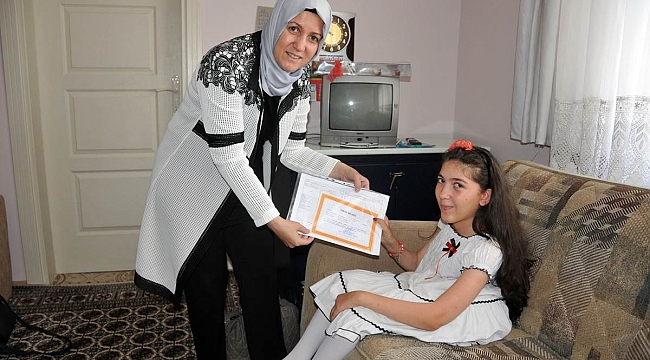 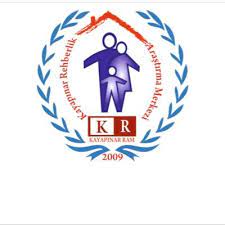 EV İÇİ DÜZENLEMELER
Eğitim ortamı öğretmenin önerileri doğrultusunda bireyin özelliğine uygun olarak düzenlenmelidir.
Eşyalar ve materyaller eğitimi kolaylaştıracak şekilde düzenlenmelidir.
Eğitim ortamı bilgisayar kullanımına olanak sağlayacak şekilde olmalıdır.
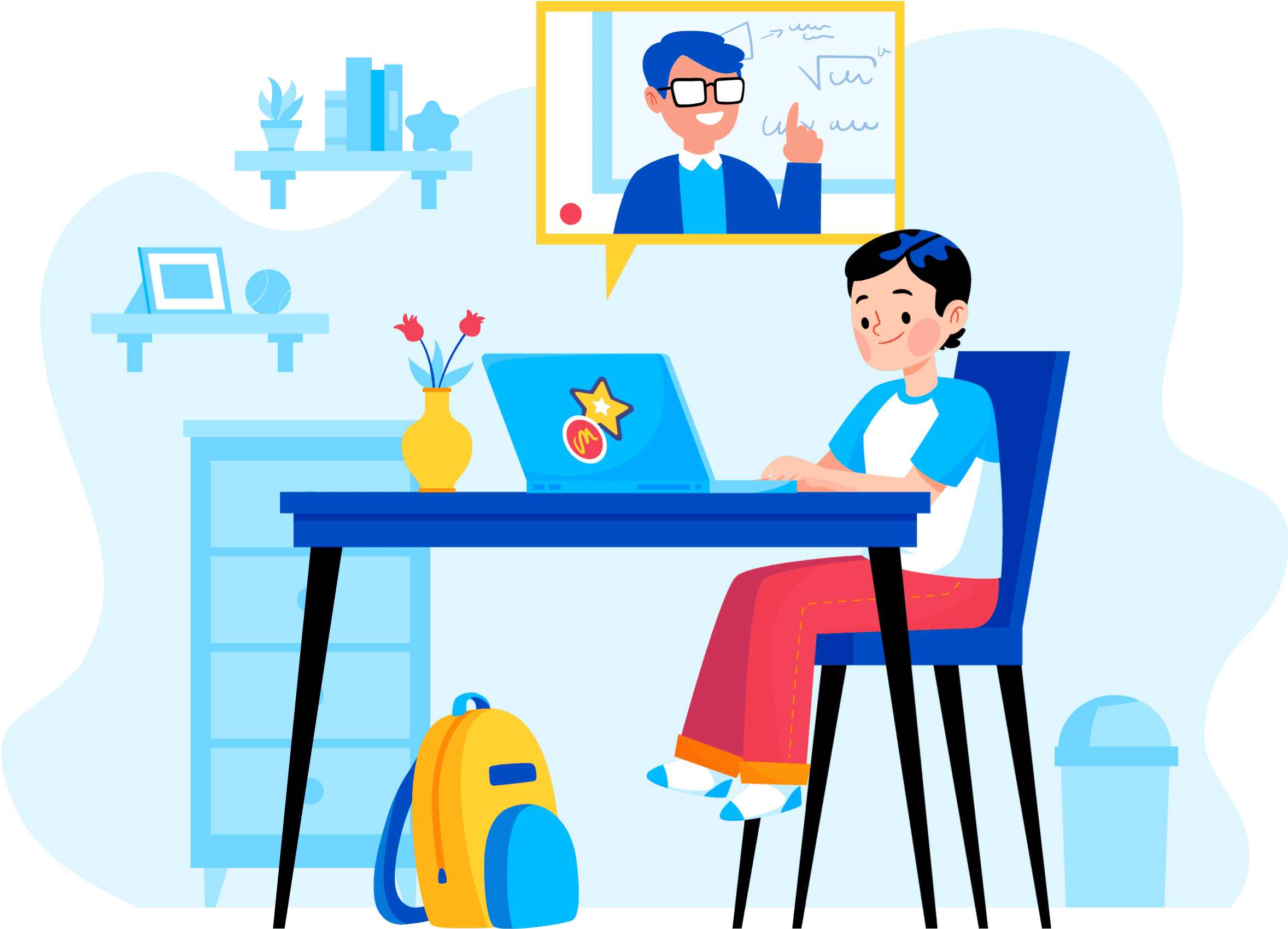 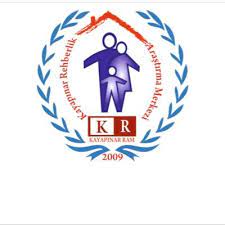 ÖĞRETMENİN GÖREV VE SORUMLULUKLARI
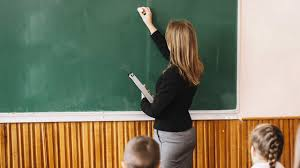 Çalışma takvimi oluşturmak
Öğrencinin performansını belirleyerek BEP (Bireyselleştirilmiş Eğitim Planı) hazırlamak
Planlama dahilinde BEP‘ i uygulamak ve eğitimi sürdürmek
Bireye, aile ve öğretmenlere danışmanlık yapmak
Aile eğitimi planlamak
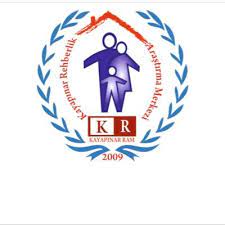 AİLENİN GÖREV VE SORUMLULUKLARI
Veli sözleşmesinde taahhüt ettiği hususlara uymak ve eğitim ortamını öğretmenin tavsiye ettiği gibi düzenlemek
BEP‘ in uygulanması için gerekli katkıyı sağlamak
Aile eğitimi programlarına katılmak
Evdeki eğitim süreci ile ilgili bireyin okulunu bilgilendirmek
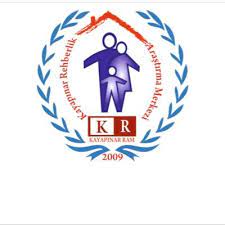 EVDE EĞİTİMİN SONLANDIRILMASI
İl/ilçe özel eğitim hizmetleri kurulunca öğretim yılının başlamasından 10 (on) gün önce evde eğitimi gerekli kılan şartlar yeniden değerlendirilerek öğrencinin, o öğretim yılında evde eğitim hizmetinden yararlanıp yararlanmayacağına karar verilir.
Veli tarafından başvuru yapılarak veya Şartların kalkması durumunda evde eğitim hizmeti sona erdirilir ve alınan karar RAM'a ve okuluna bildirilir.
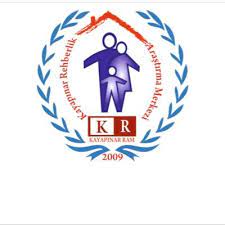